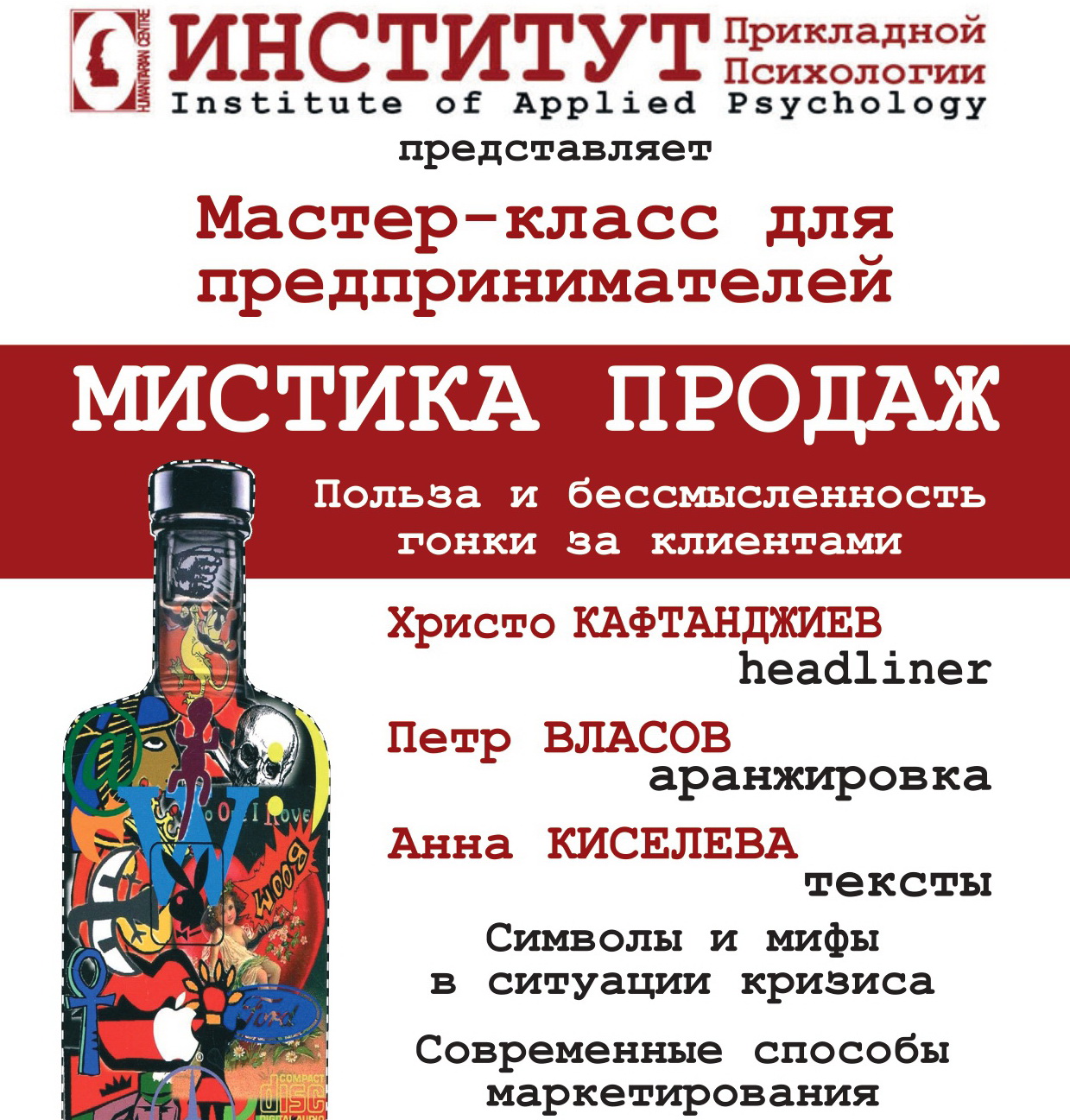 Ukraine, Kharkov  www.iap.kharkov.ua e-mail: huce@kharkov.ua
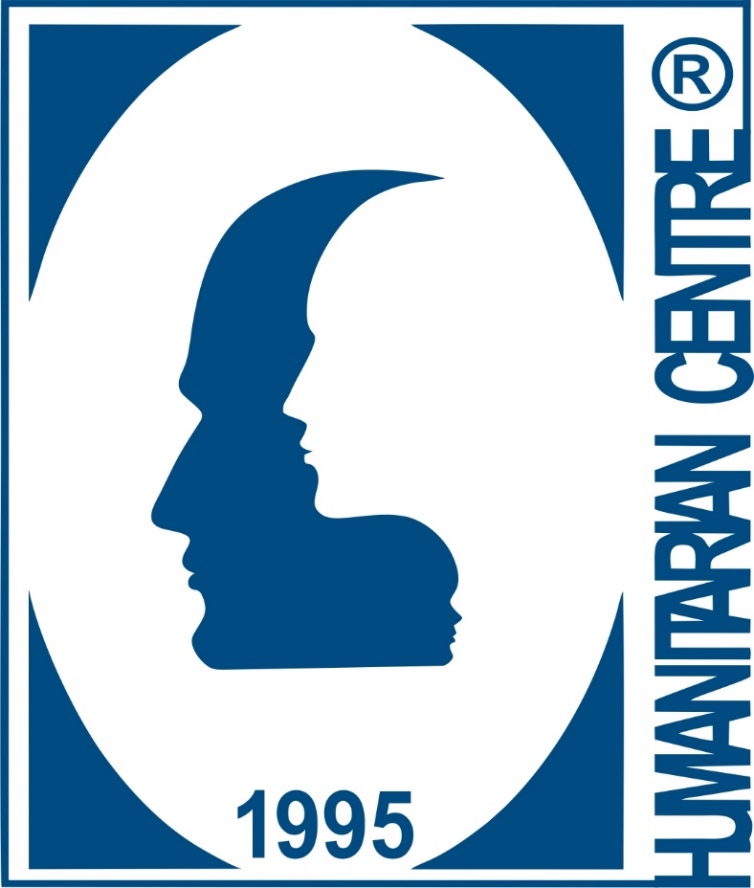 Психология в рекламе
Петр Власов
Ukraine, Kharkov  www.iap.kharkov.ua e-mail: huce@kharkov.ua
1
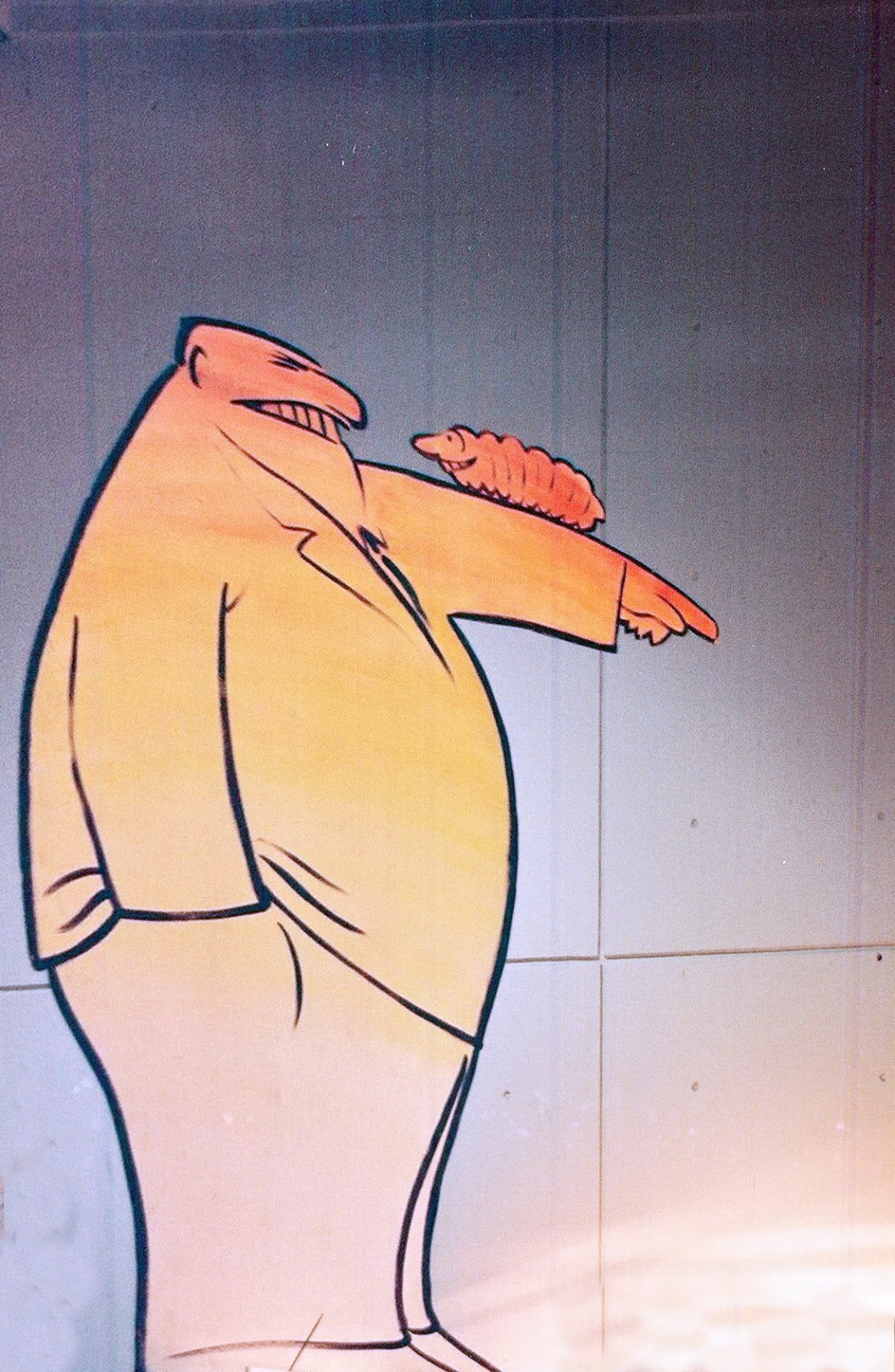 ПРЕДПРИНИМАТЕЛЬ – это профессия, состояние духа, стремление к прибыли или что-то другое?
ЧЕЛОВЕК  ИНИЦИАТОР
Уровень притязаний
Образ «Я»
Социальная группа
Справедливость обмена
Самооценка
Ukraine, Kharkov  www.iap.kharkov.ua e-mail: huce@kharkov.ua
2
Зачем на самом деле создают бизнес
4
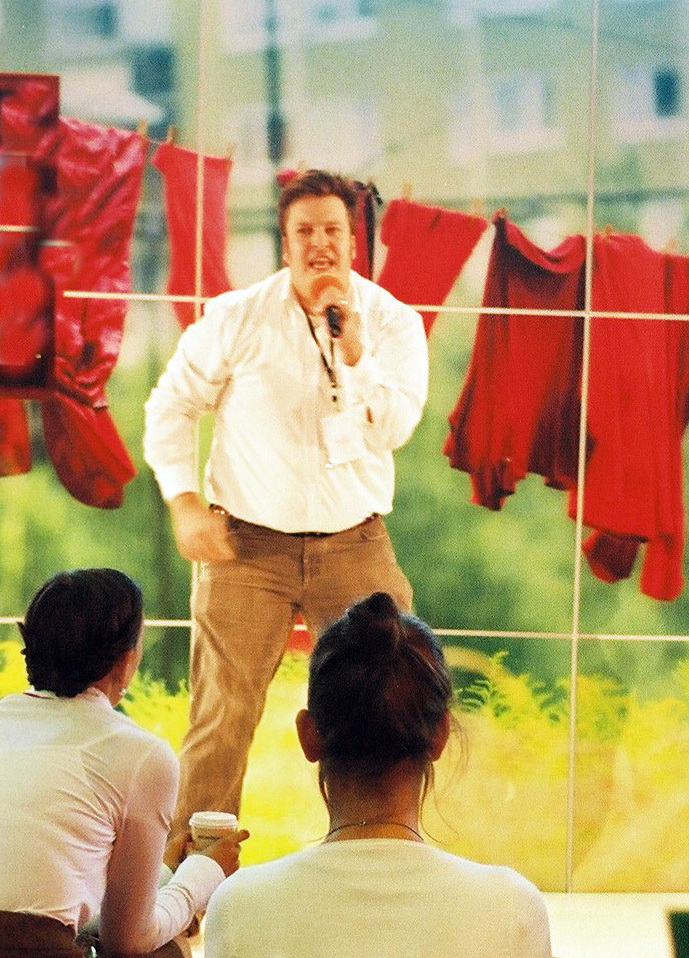 3
Что такое справедливый обмен?
Сколько единиц собственных усилий «на самом деле справедливо» потратить на единицу желаний в результате обмена денег на продукт ?
Ukraine, Kharkov  www.iap.kharkov.ua e-mail: huce@kharkov.ua
А где же здесь клиенты?
4
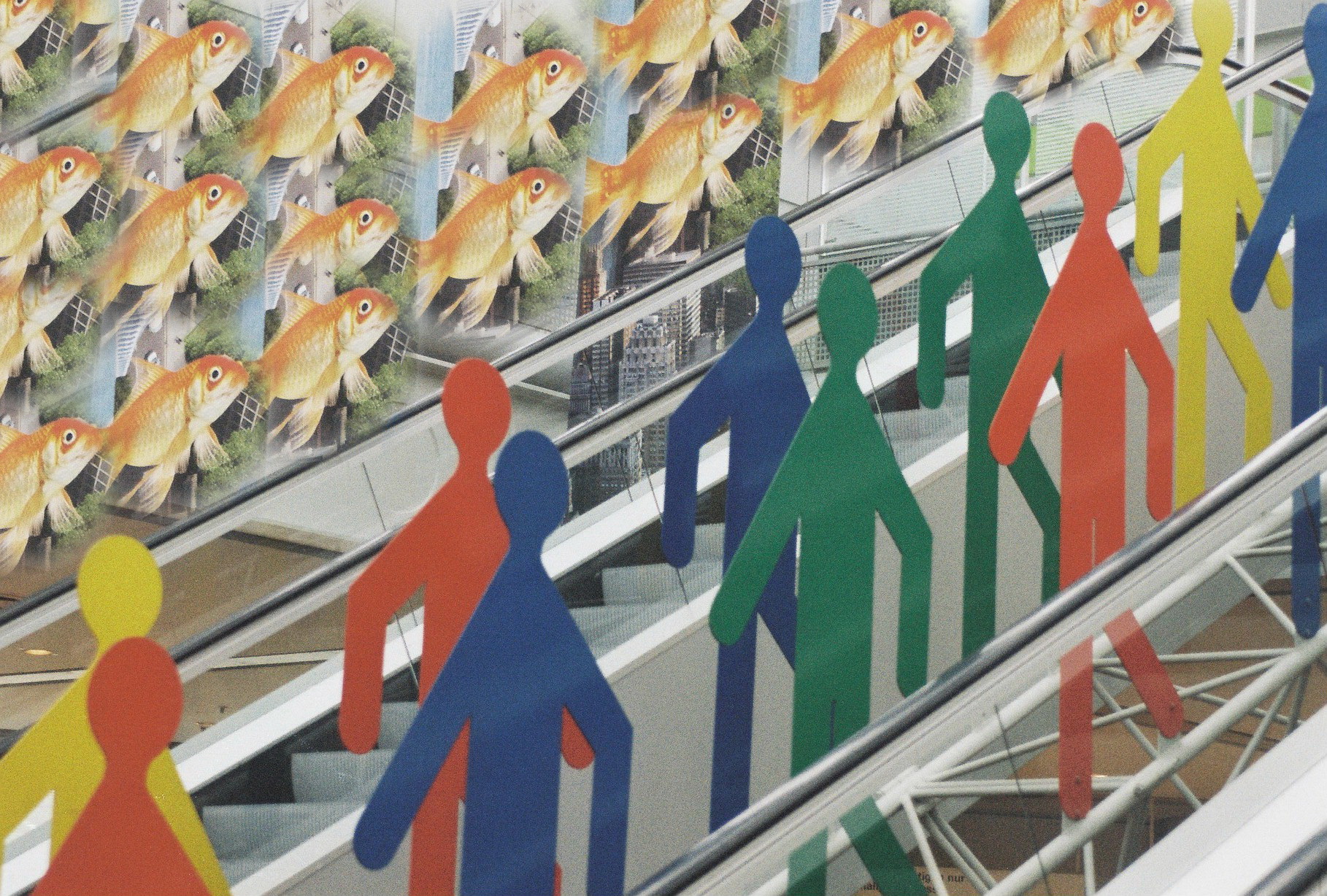 Экологичность - 
мера непротиворечивости  между реальным (коммерчески выгодным) и уместным (по отношению к традициям и опыту) способами продвижения продукта.
встроенность смысла, содержания и способов в жизненный цикл потребителей.
Ukraine, Kharkov  www.iap.kharkov.ua e-mail: huce@kharkov.ua
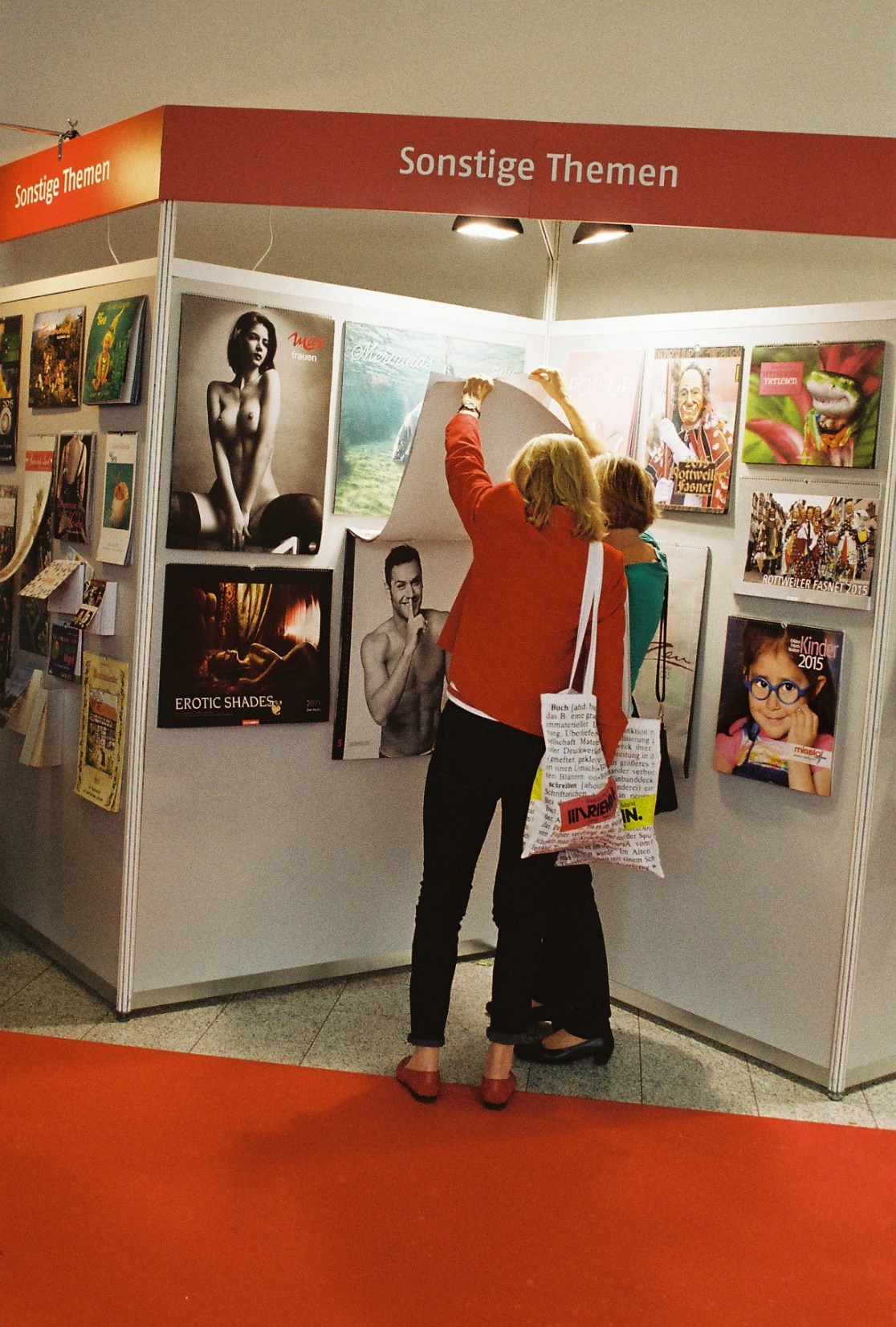 5
Причем здесь культура?
Универсальные коды -это отражение универсальных, неосознанных и постоянных структур человеческого мнения  универсальные характеристики всех культур  -»женщина» , «ребенок» «животное» и «мужчина»
Ukraine, Kharkov  www.iap.kharkov.ua e-mail: huce@kharkov.ua
6
Реклама --  это коммуникация инициатора с клиентом?
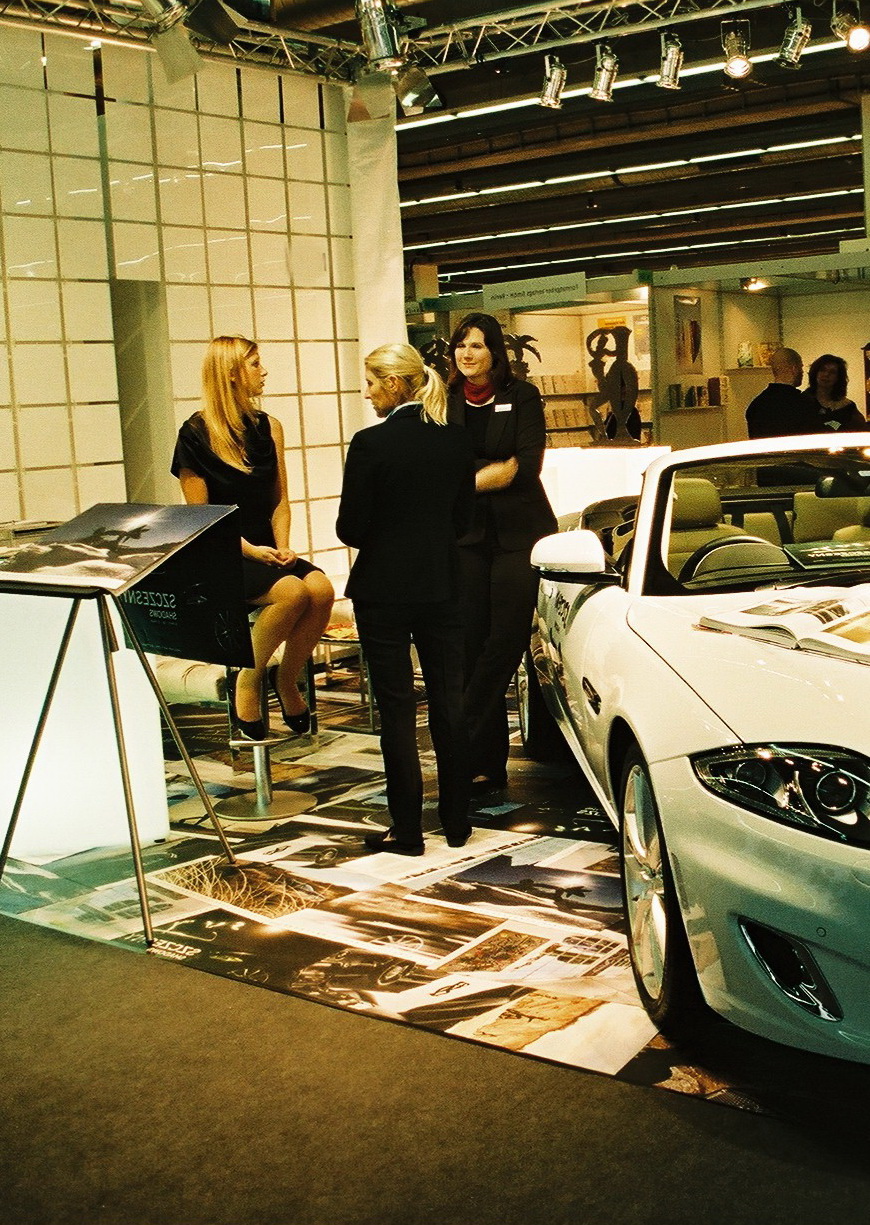 О чем?
Философия компании
Продукт и  его особенности
Социальная выгода. Престиж.
Место продажи.
Персонал.
Ukraine, Kharkov  www.iap.kharkov.ua e-mail: huce@kharkov.ua
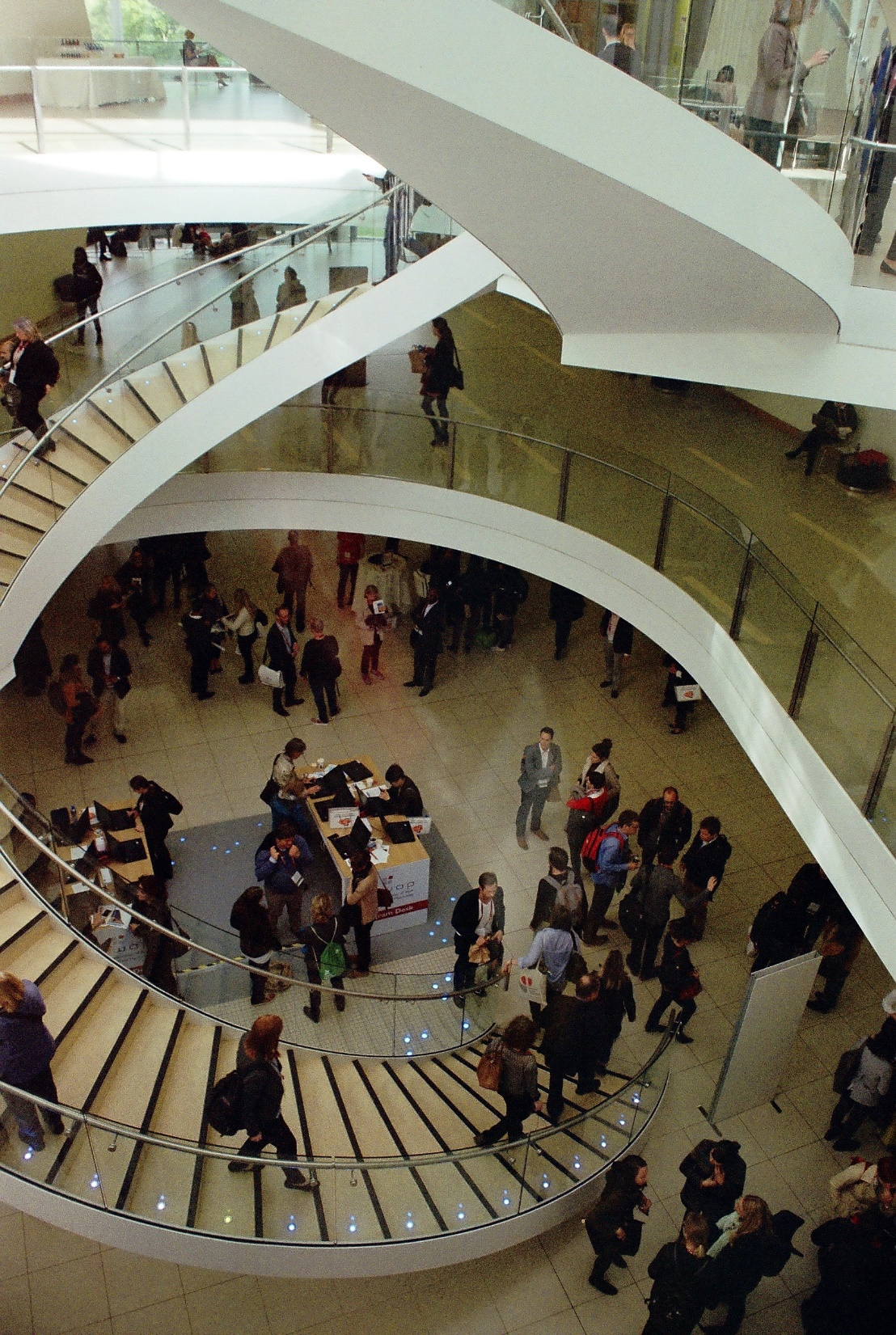 7
Многоаспектность и многоканальность.
Что же это такое?
Ukraine, Kharkov  www.iap.kharkov.ua e-mail: huce@kharkov.ua
Процесс обучения клиентов сотрудничеству с организацией, использованию продукта и компетентному выбору
8
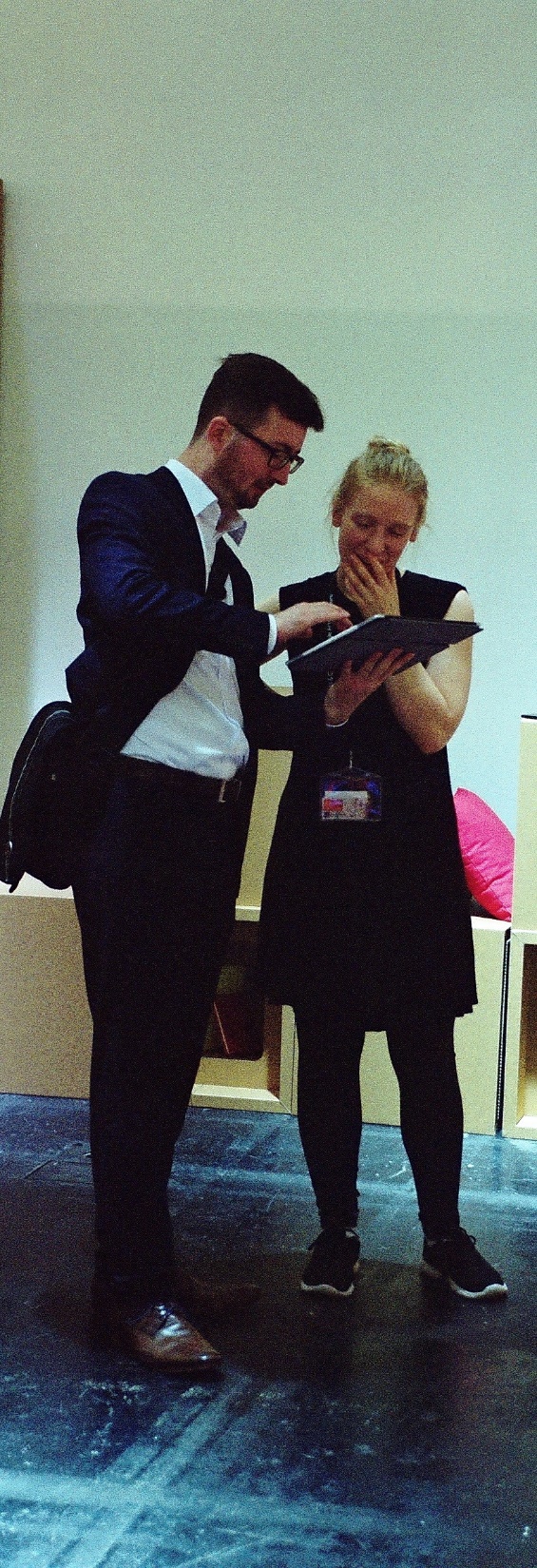 Ukraine, Kharkov  www.iap.kharkov.ua e-mail: huce@kharkov.ua
9
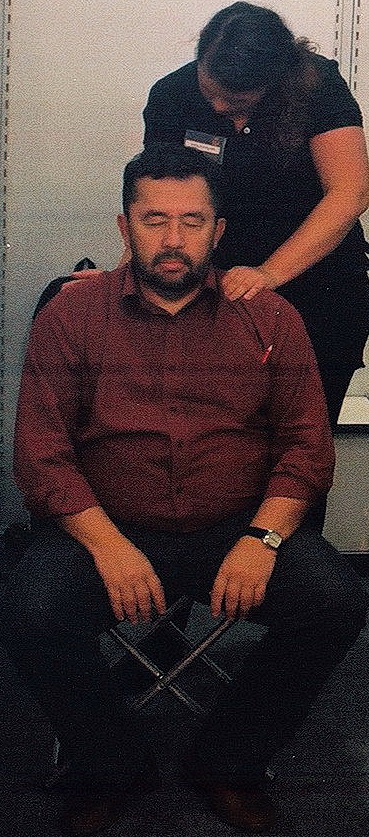 Перспективы
9
дальнейшего исследования, прежде всего, заключаются в анализе  психологического влияния разнообразных параметров организационного контекста на психологические особенности продвижения продукта организаций.
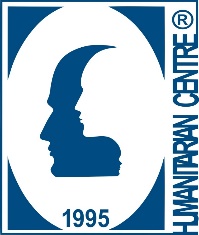 Благодарю за внимание!
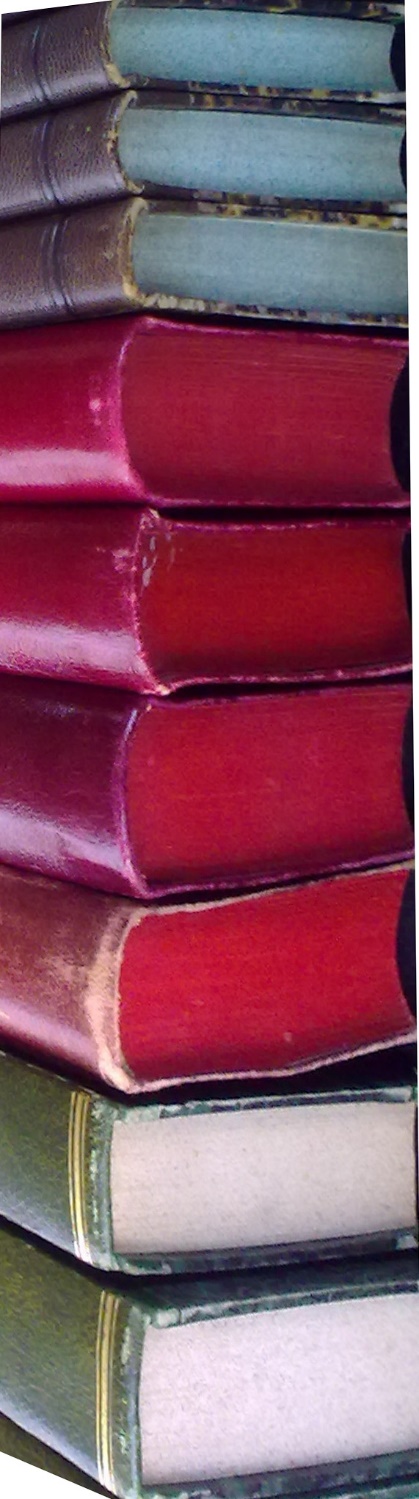 тел. 8(052)719-59-29
e-mail  huce@kharkov.ua
Типы мотивационных целей и связанные с ними ценности (по: Ros, Schwartz, Surkiss, 1999)
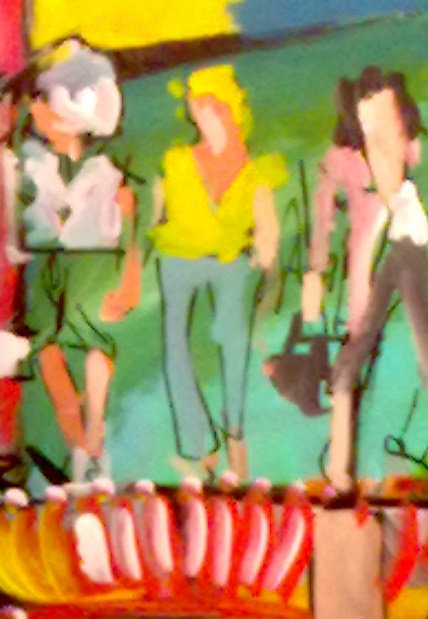 13
3
Трёхкомпонентная антропоцентрическая концепция ценностей
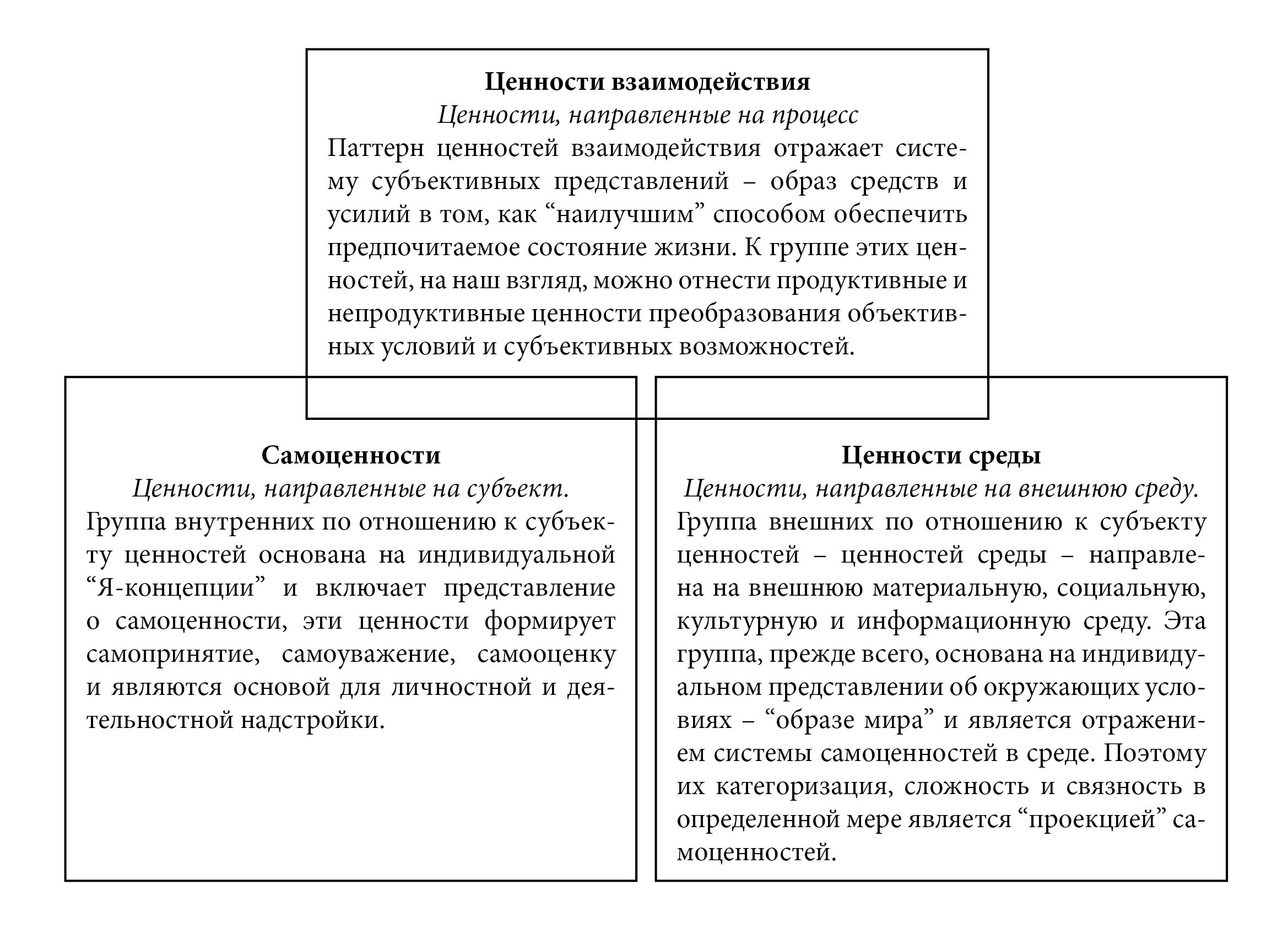